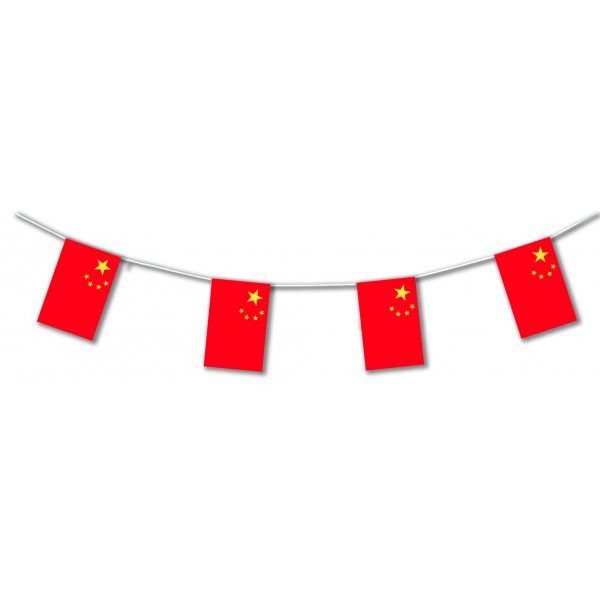 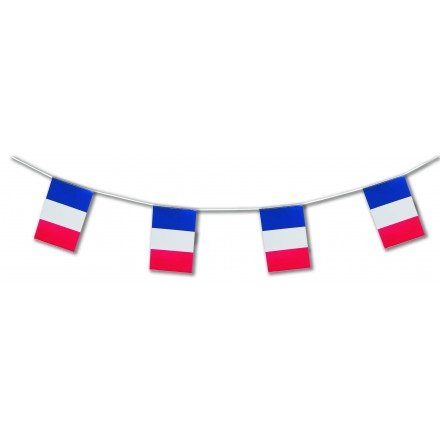 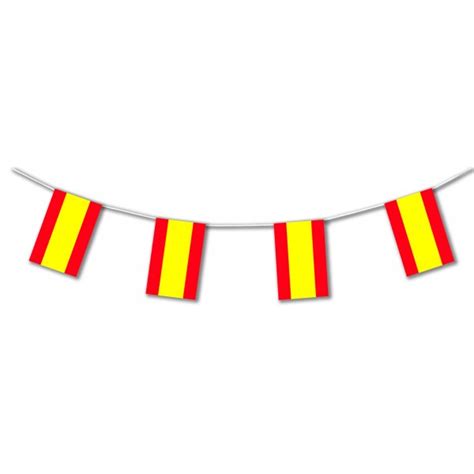 Modern Foreign Languages
Year 7 pupils starting in September 2020 will be learning French. 

Pupils in 7S will also have the exciting opportunity to learn Mandarin as a second foreign language alongside French.

Meet the St Wilfrid’s MFL Team………

Can you guess which languages they speak? And what they’re currently learning?
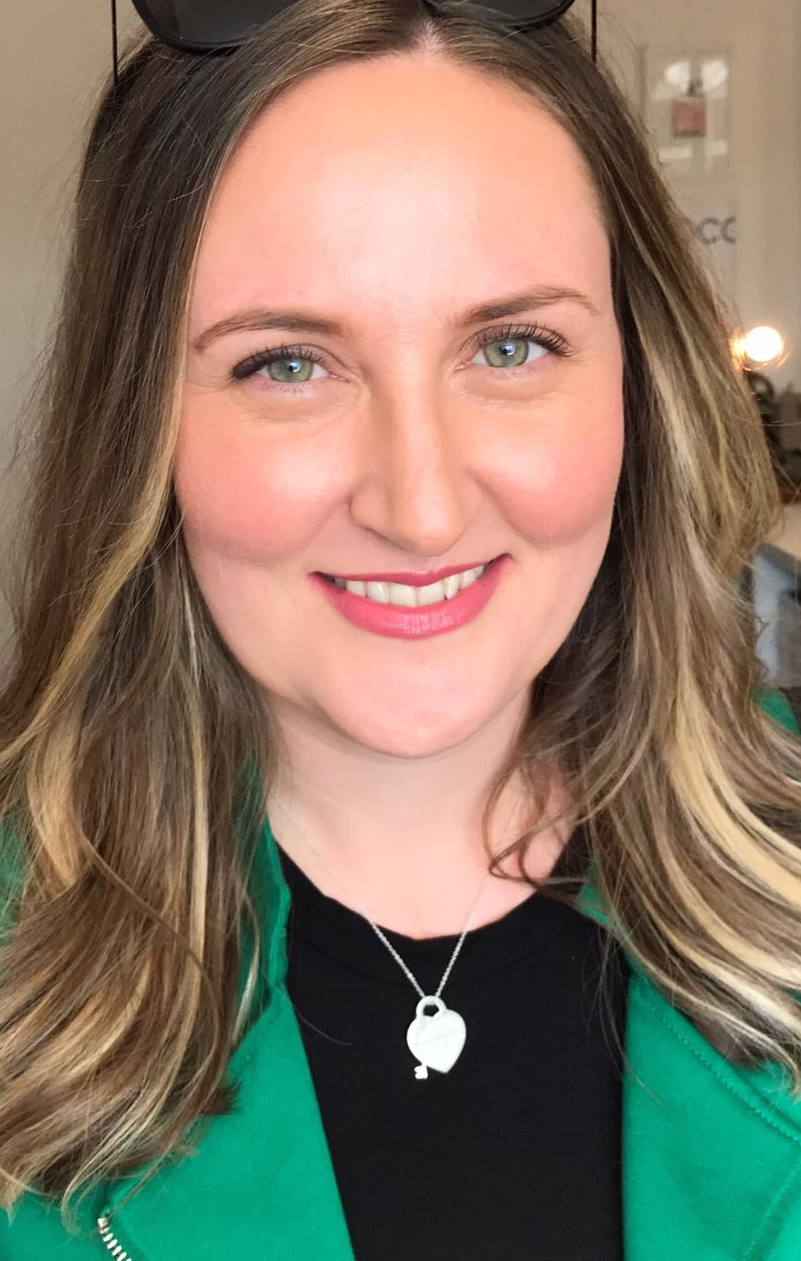 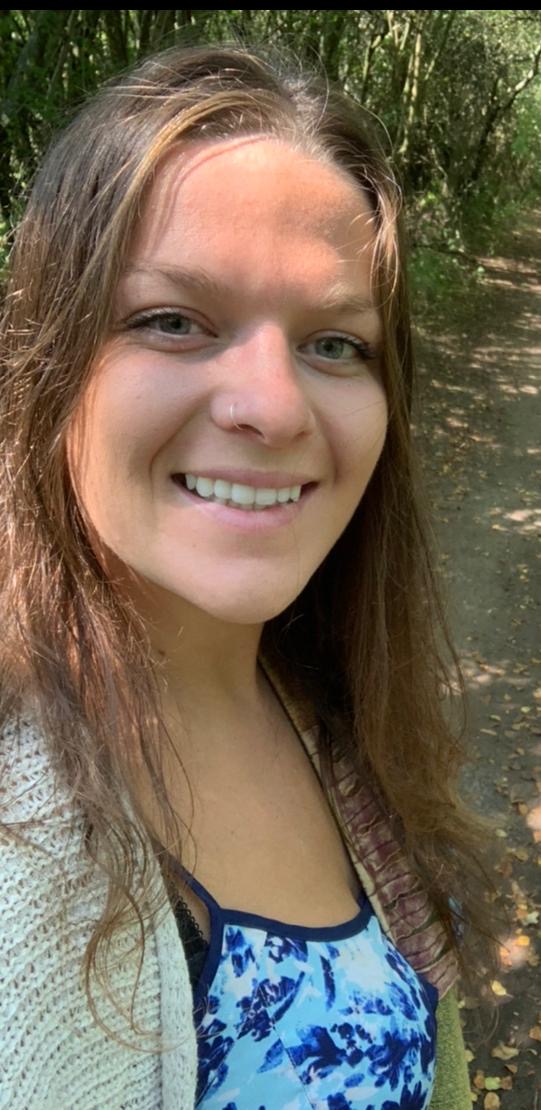 Je m’appelle – I am called
Je parle – I speak
J’apprends – I’m learning
Bonjour! Je m’appelle Mademoiselle Quested.
Je parle français, espagnol et italien. 
J’apprends le russe.
Bonjour! Je m’appelle Madame Barrett.
Je parle français, allemande et un peu néerlandais. 
J’apprends l’espagnol.
*un peu – a little bit
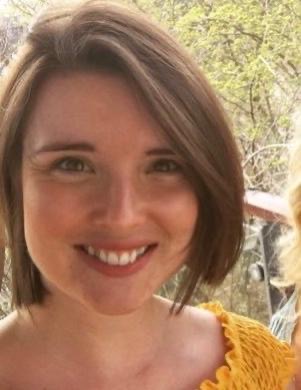 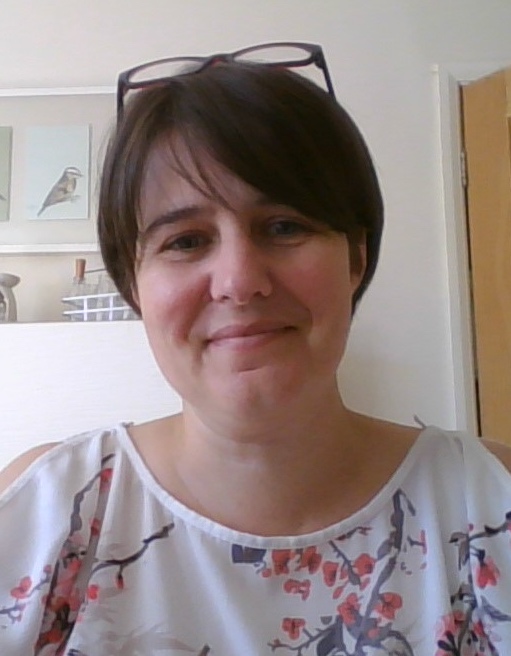 Je m’appelle – I am called
Je parle – I speak
J’apprends – I’m learning
Bonjour! Je m’appelle Señorita Hume.
Je parle espagnol, portugais et un peu français.
Bonjour! Je m’appelle Madame Masters.
Je parle français et espagnol. 
J’apprends le mandarin.
*un peu – a little bit
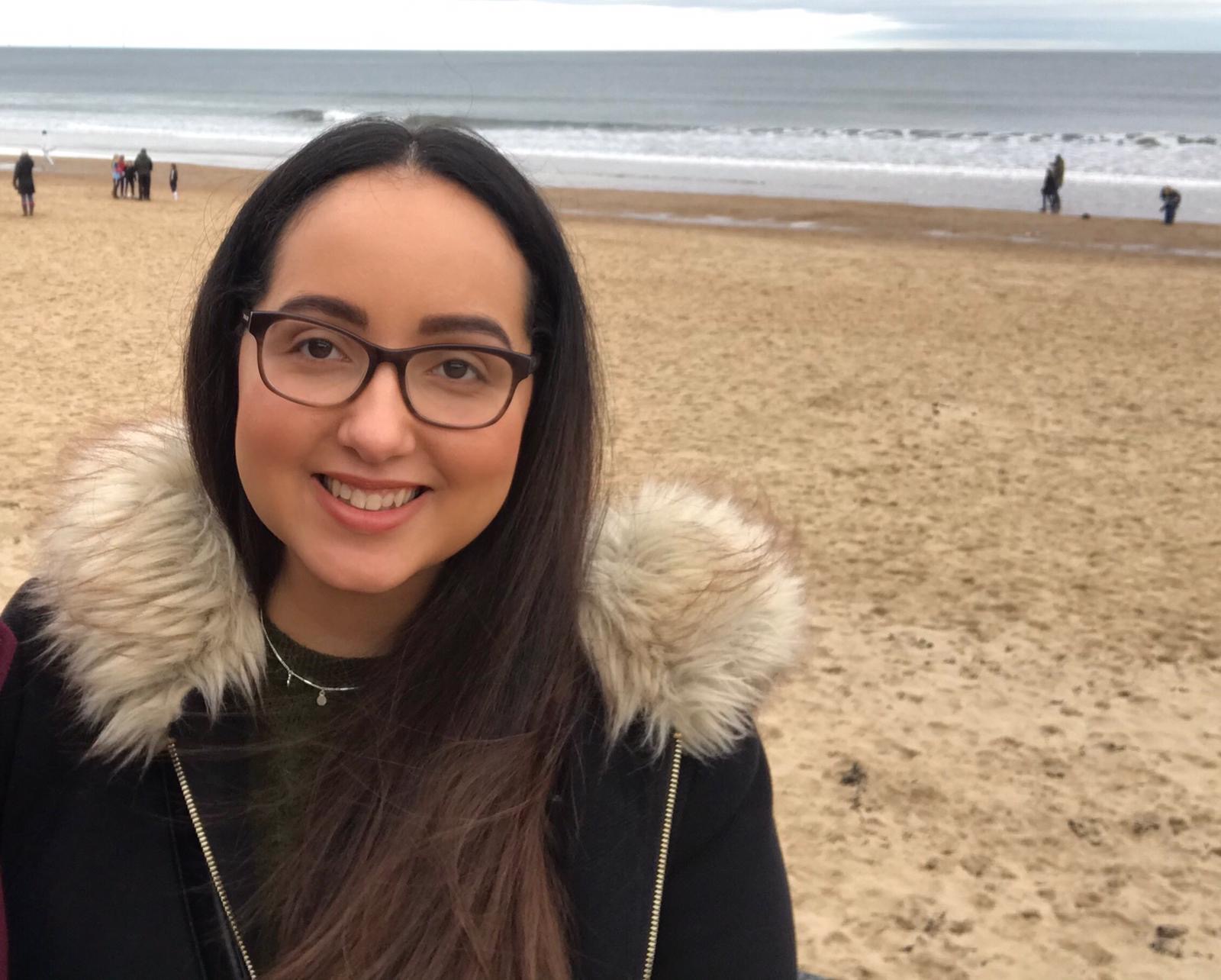 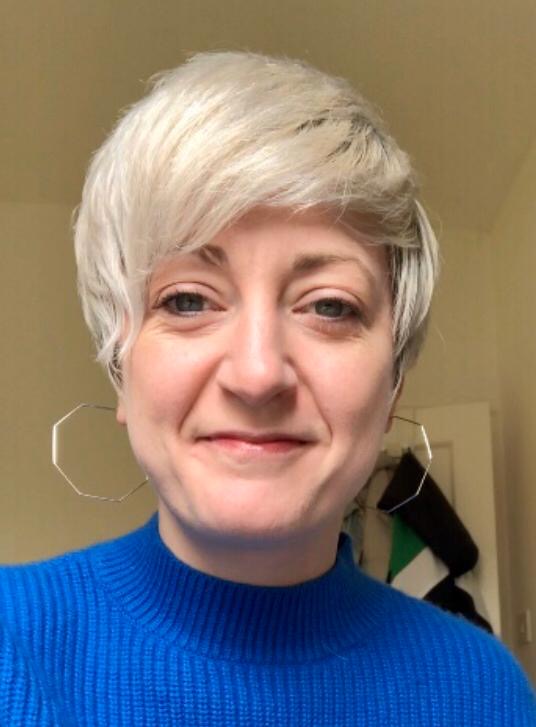 Je m’appelle – I am called
Je parle – I speak
J’apprends – I’m learning
Bonjour! Je m’appelle Señorita Moreira.
Je parle espagnol et portugais.
Bonjour! Je m’appelle Mademoiselle McCarthy.
Je parle français, portugais, espagnol, catalan et un peu quechua. 
J’apprends l’italien.
*un peu – a little bit
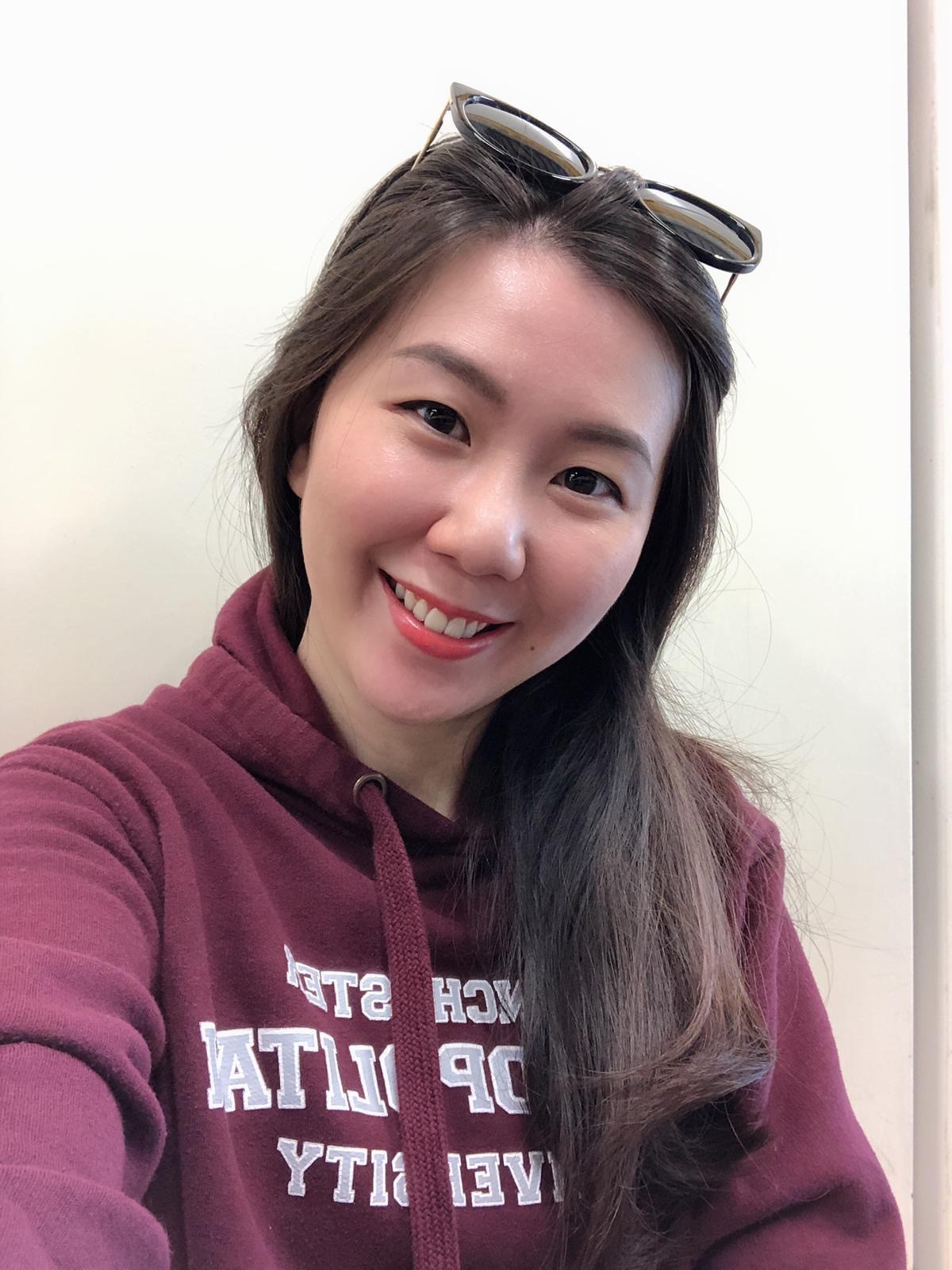 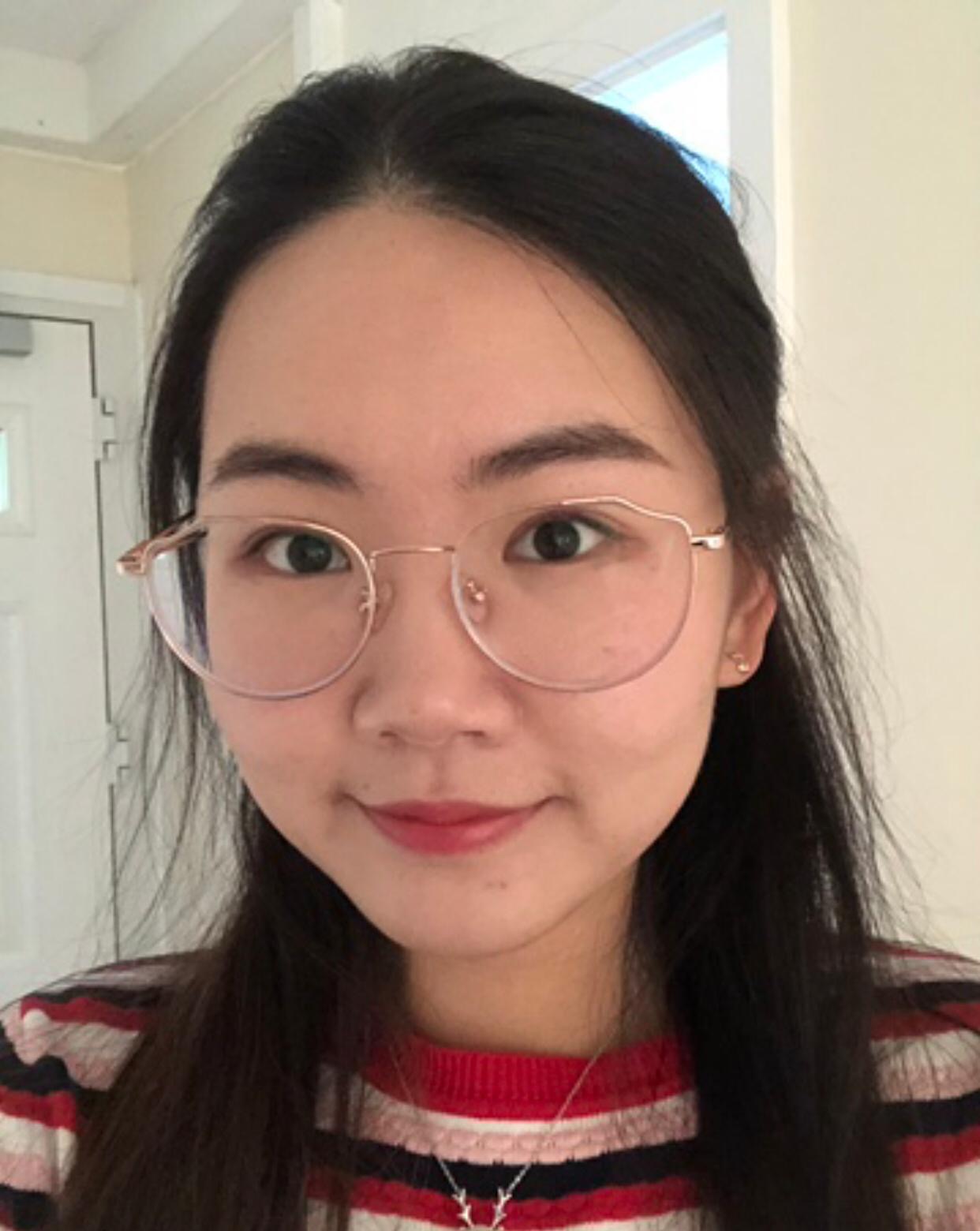 Je m’appelle – I am called
Je parle – I speak
J’apprends – I’m learning
Bonjour! Je m’appelle Miss Tong.
Je parle mandarin, anglais et un peu japonais. 
J’apprends l’espagnol.
Bonjour! Je m’appelle Miss Chia.
Je parle mandarin, malais, cantonais, anglais et un peu coréen. 
J’apprends le français et l’allemand.
*un peu – a little bit
How many languages did you recognise?
l’anglais – English
le français – French
l’allemand – German
l’espagnol – Spanish
le russe – Russian
le mandarin - Mandarin
l’italien - Italian
le portugais – Portuguese
le catalan - Catalan
le quechua – Quechua
le malais – Malay
le cantonais – Cantonese
le coréen – Korean
le japonais - Japanese
As you can see, we love languages!
Year 7 Transition activities
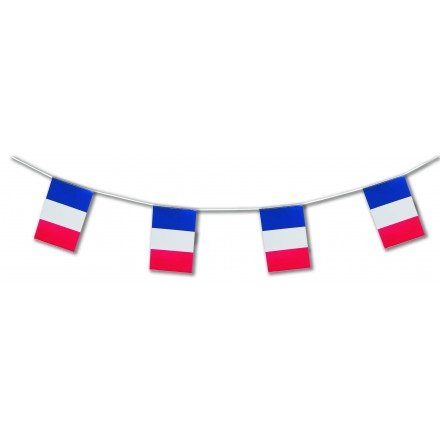 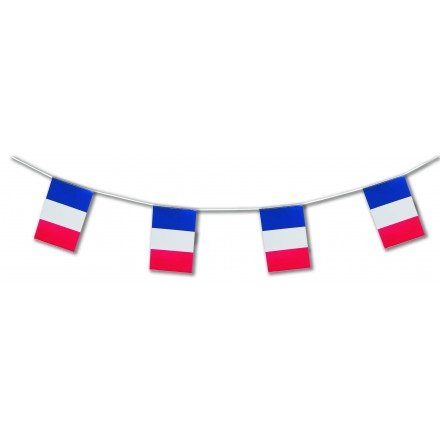 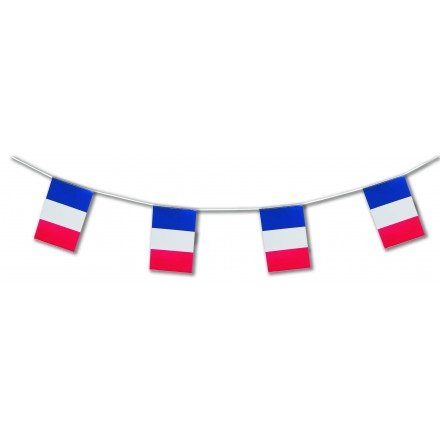 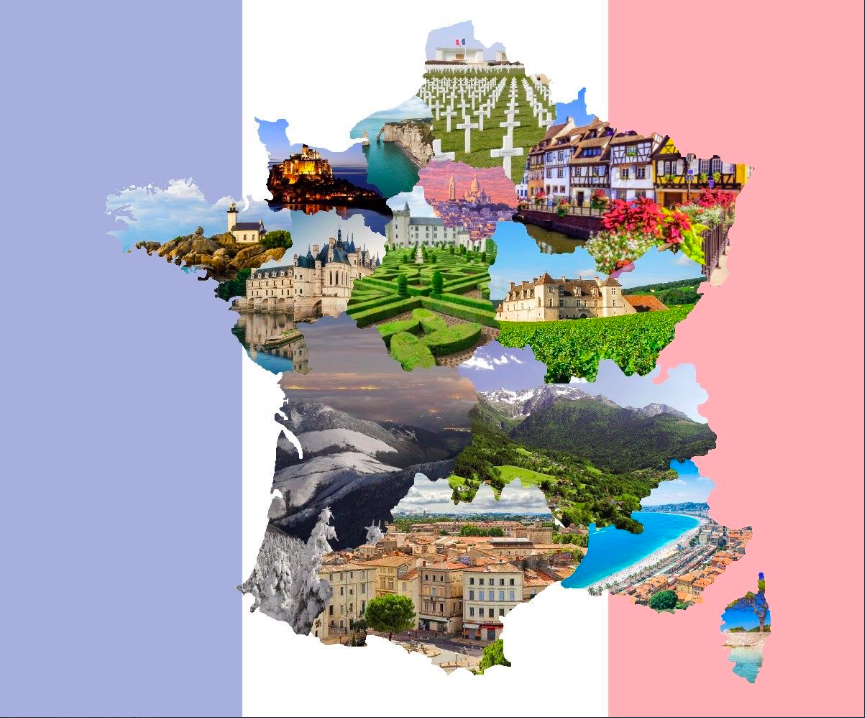 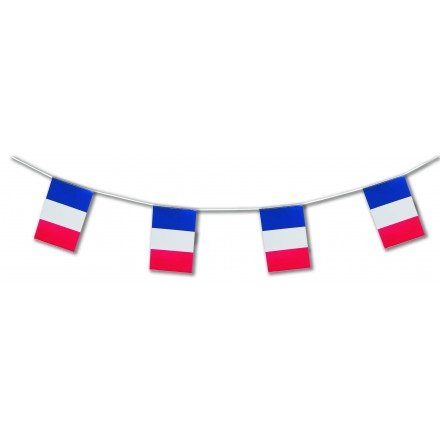 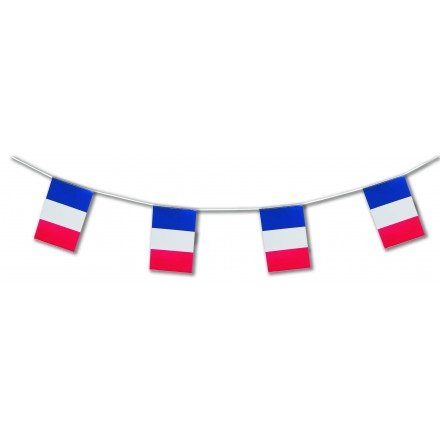 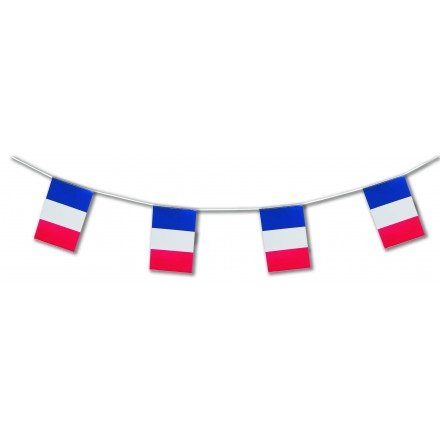 Pour commencer... Quick Quiz!
How many teachers do you think there are in the MFL (Modern Foreign Languages department?) 	
6		8	    10

Which 3 languages do we teach at St. Wilfrid’s? 
Bengali	   French	  German   	    Mandarin		Spanish 

3. How many languages do you think there are in the world? (Guess!)
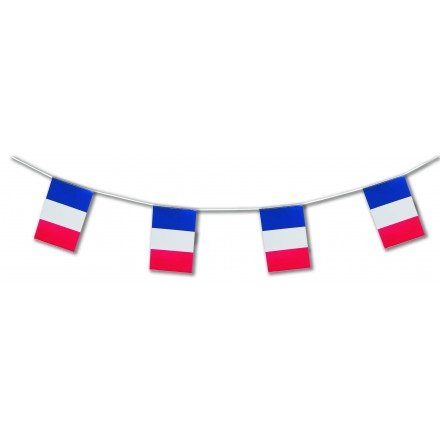 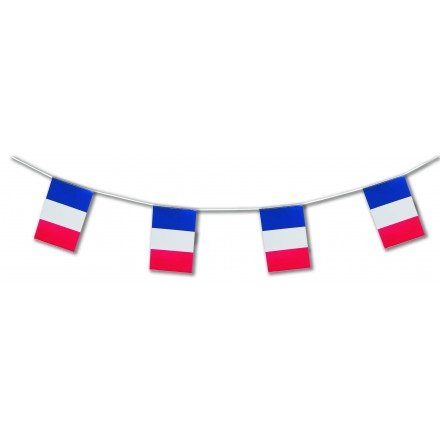 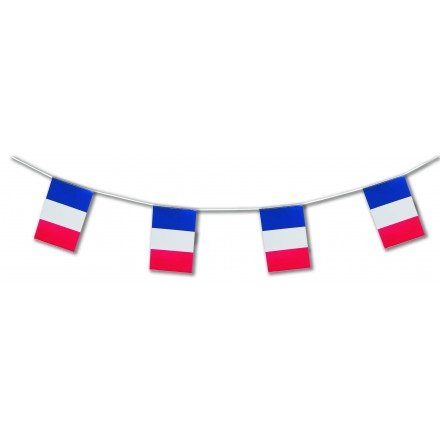 Self-correct your answers, how did you do??

Answers: 

8
French, Spanish, Mandarin
6,500
For this session we are going to focus on two Key Questions to prepare you for life at 
St. Wilfrids in September.
Ton collège est comment? = What is your school like?
Tu étudies quelles matières? = What subjects do you study?
By the end of this session you will be able to answer these questions in French!
This is an example of what we call a ‘Sentence Builder’ at St. Wilfrids and you will be using them in September. Read it from left to right. For example: Dans mon collège, il y a un terrain de foot énorme = In my school there is an enormous football pitch
Ton collège est comment? = What is your school like?
How many sentences can you make in French using the sentence builder above?
Can you try reading it out loud in a French accent?
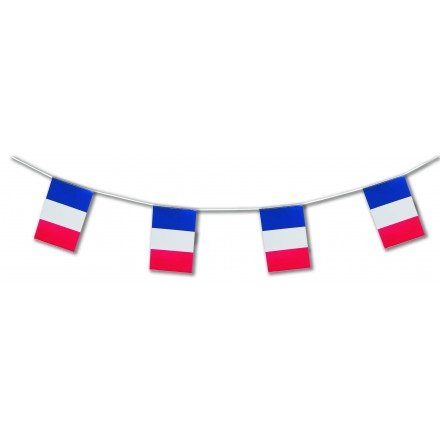 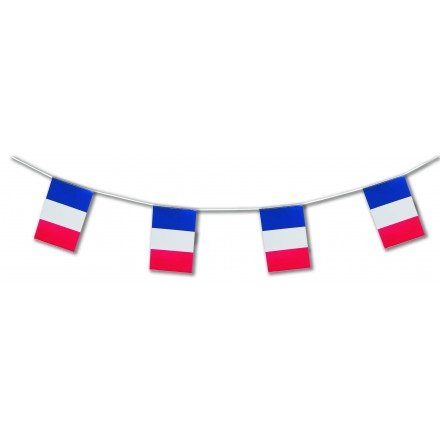 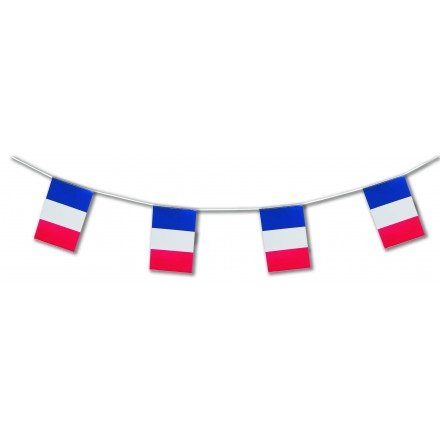 On paper, write the English for these school facilities
Dans mon collège, il y a… (In my school there is…)
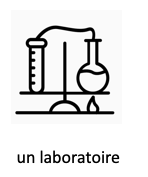 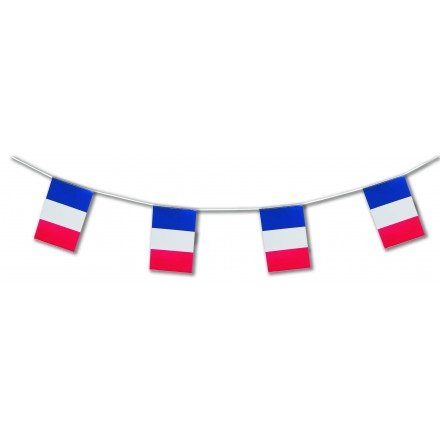 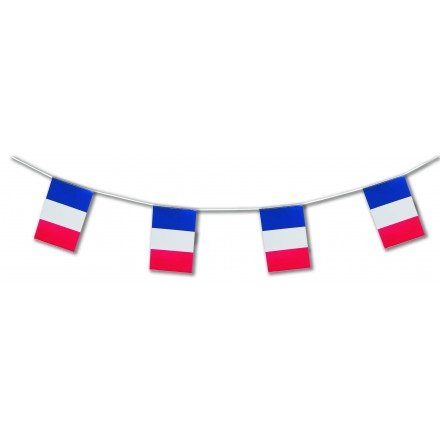 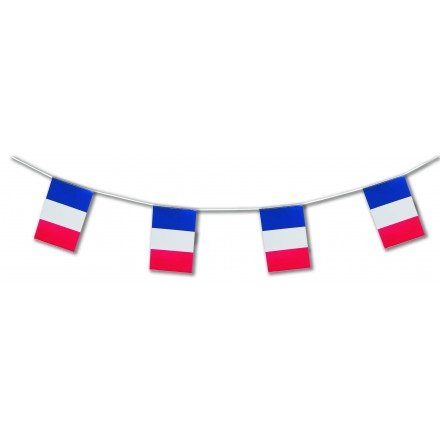 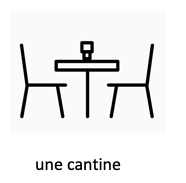 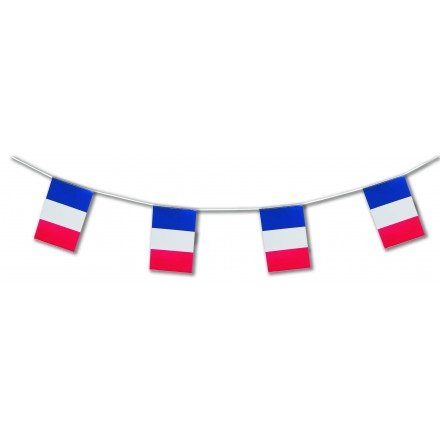 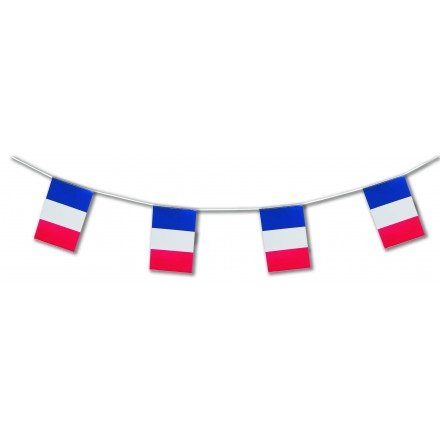 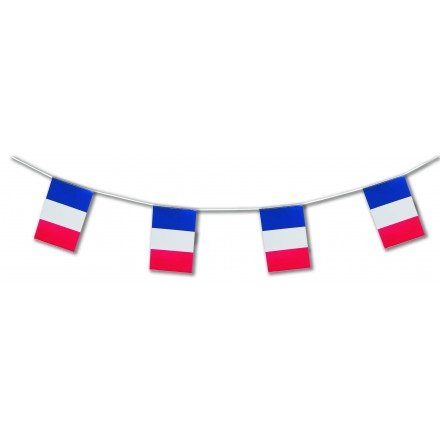 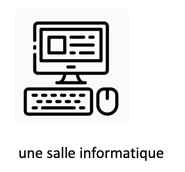 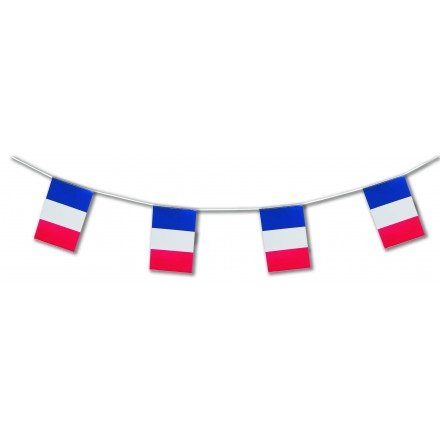 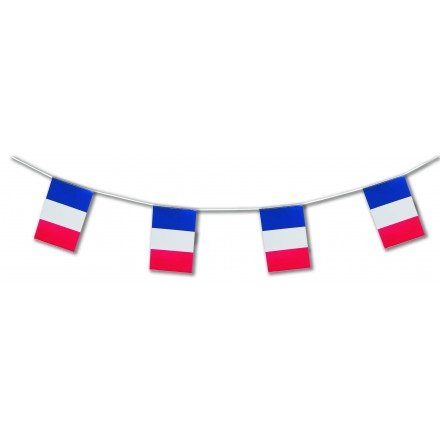 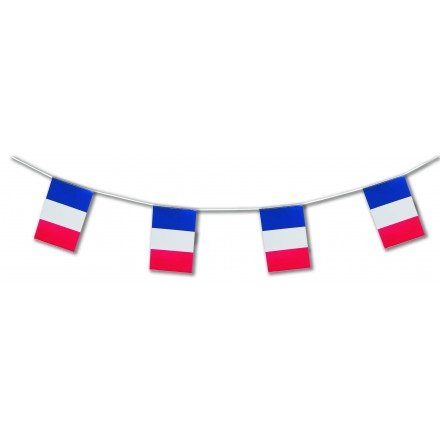 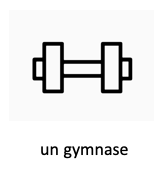 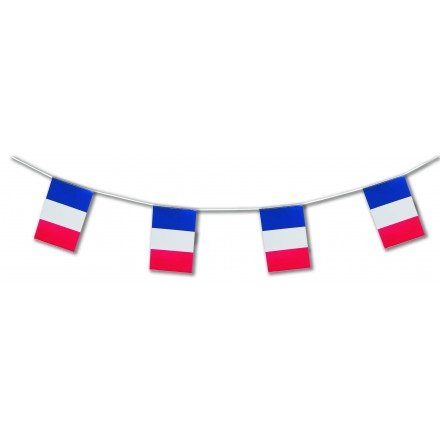 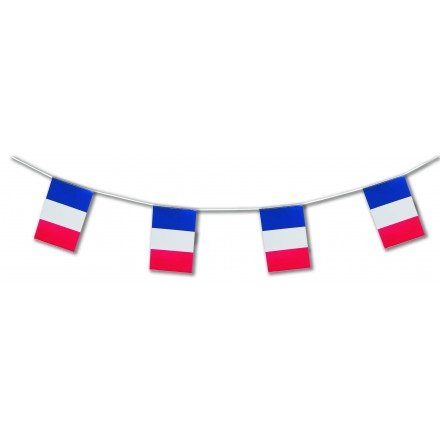 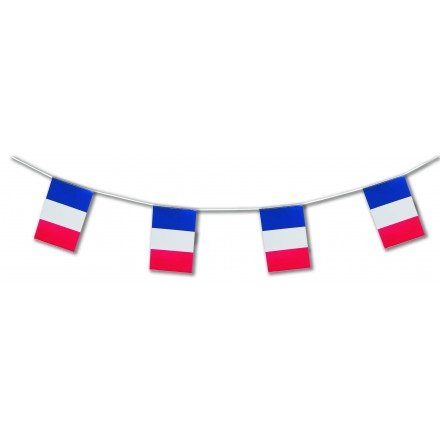 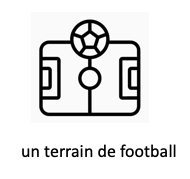 Tu étudies quelles matières? = What subjects do you study?
Use the sentence builder to write  3 sentences about what subjects you study.

Example:

Lundi j’étudie l’art plastique = On Monday I study art

Jeudi j’étudie l’EPS = On Thursday I study PE
See Marie’s timetable at St. Wilfrid’s in September. (Periods 1-6 and their timings are the same as what you will have!) 
 Answer the questions below 
What does Marie have period 3 on a Tuesday?
What does Marie have period  6 on a Friday?
How many RE lessons does Marie have?
What does Marie have after Art on Wednesdays?
When does she have PE? 
What do you think the words ‘Récré’ and ‘Déjeuner’ mean?
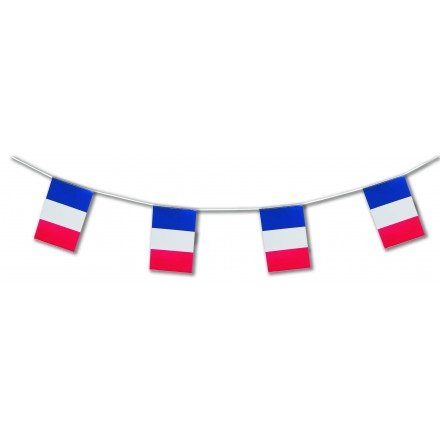 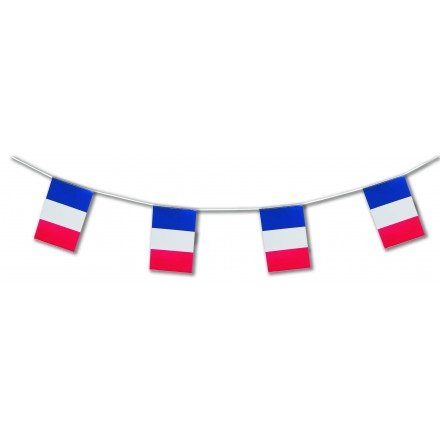 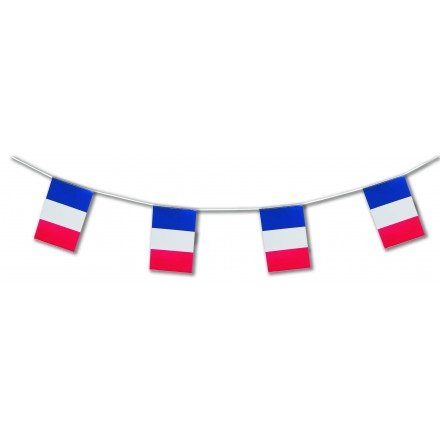 Answers:

Science
Geography
4
Drama 
Period 5 on Wednesday
Récré is breaktime and Déjeuner is lunchtime.

How many did you get??
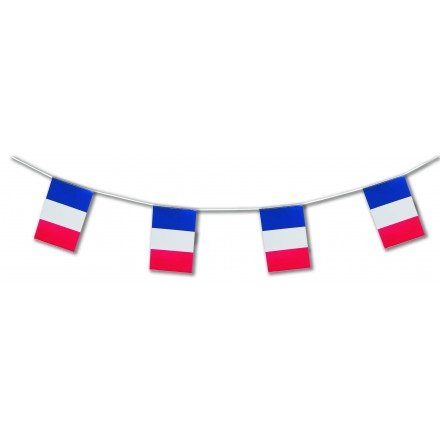 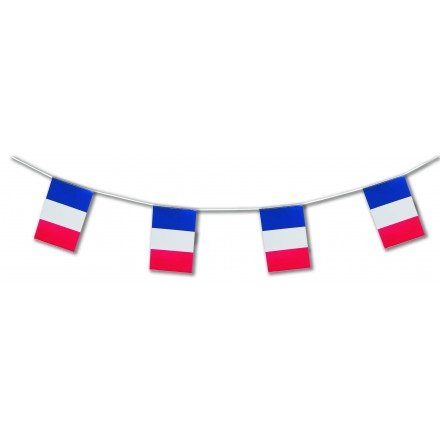 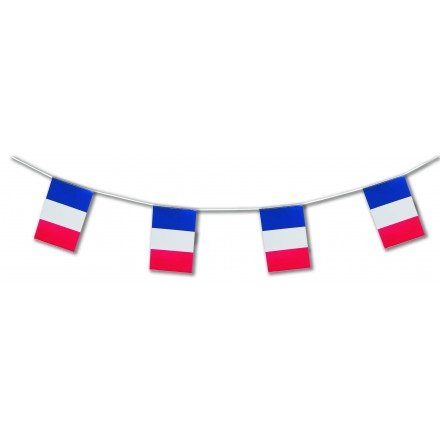 Finally, to finish off, have a go at answering these questions on your paper! 
(Use the sentence builders to help you, but if you can answer without them, that’s fantastique!!
Ton collège est comment? = What is your school like?
Tu étudies quelles matières? = What subjects do you study?
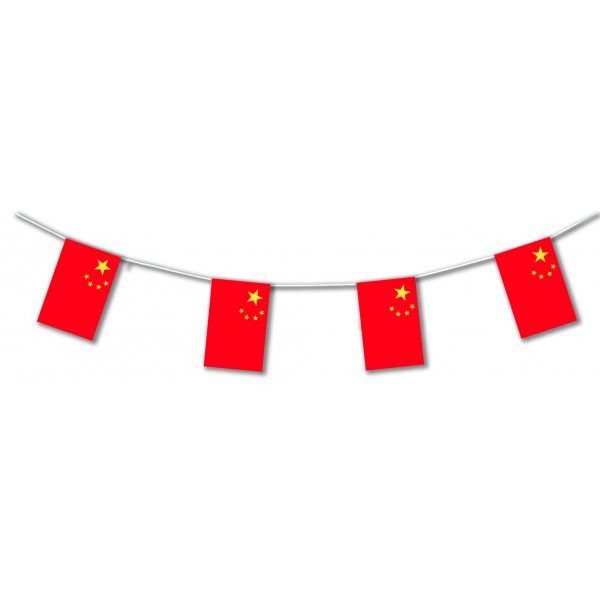 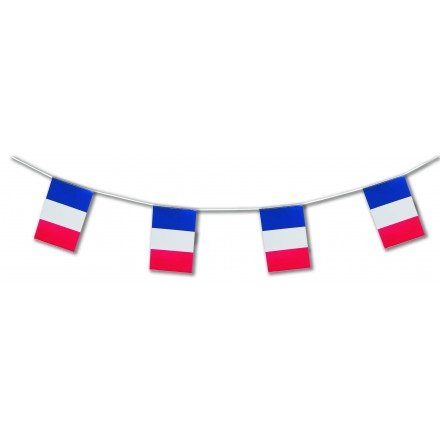 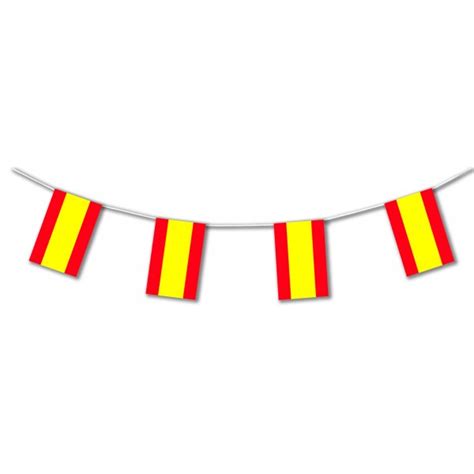 We look forward to meeting you soon!
Au revoir!
Sayonara!
Adiós!
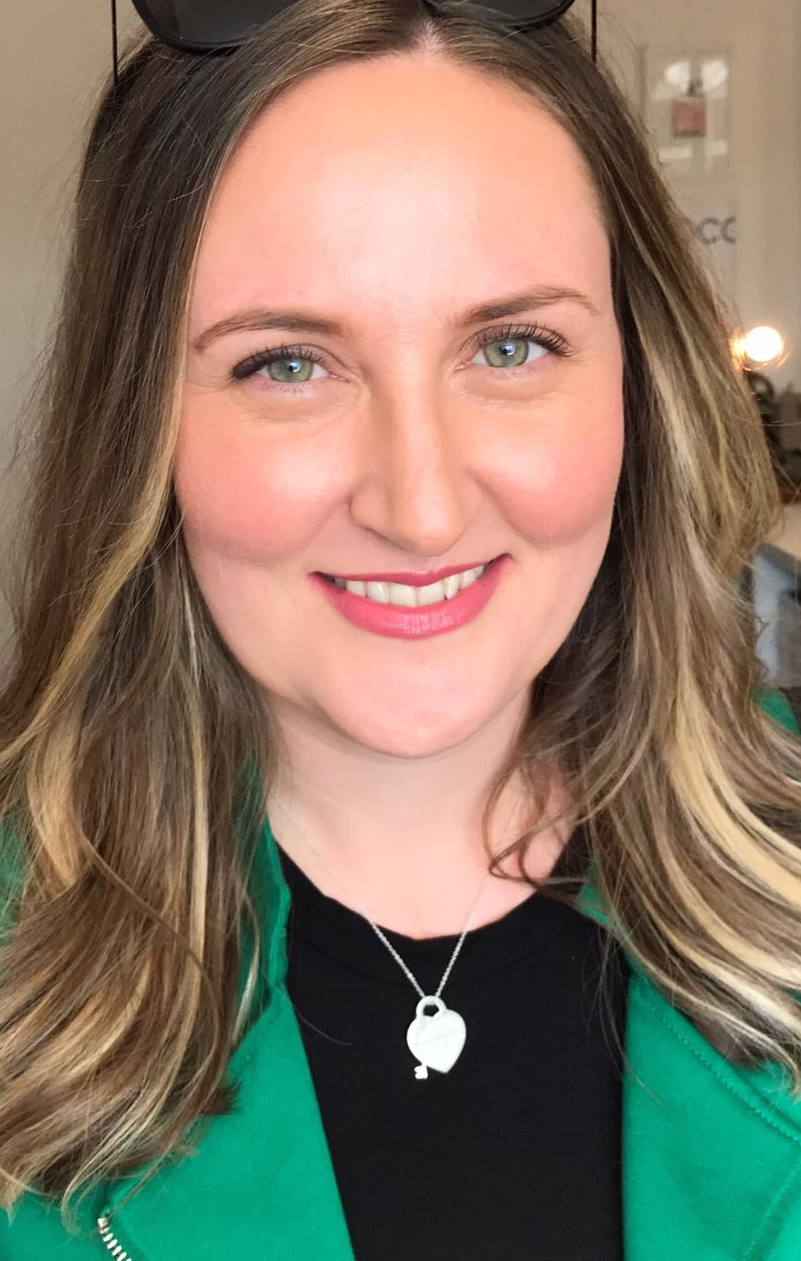 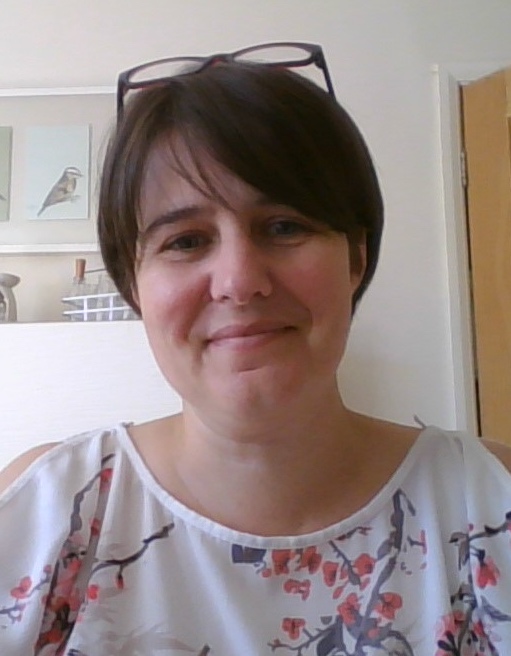 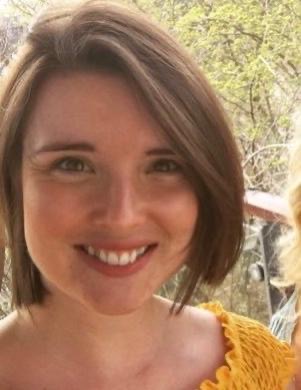 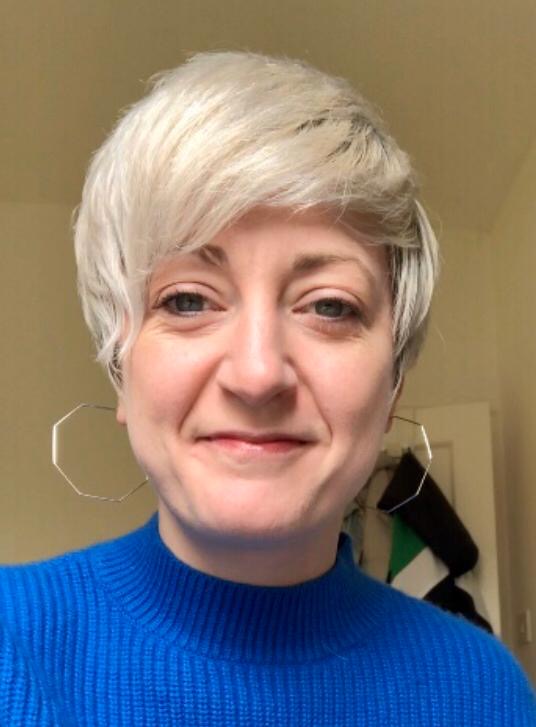 Zàijiàn!
Adéu!
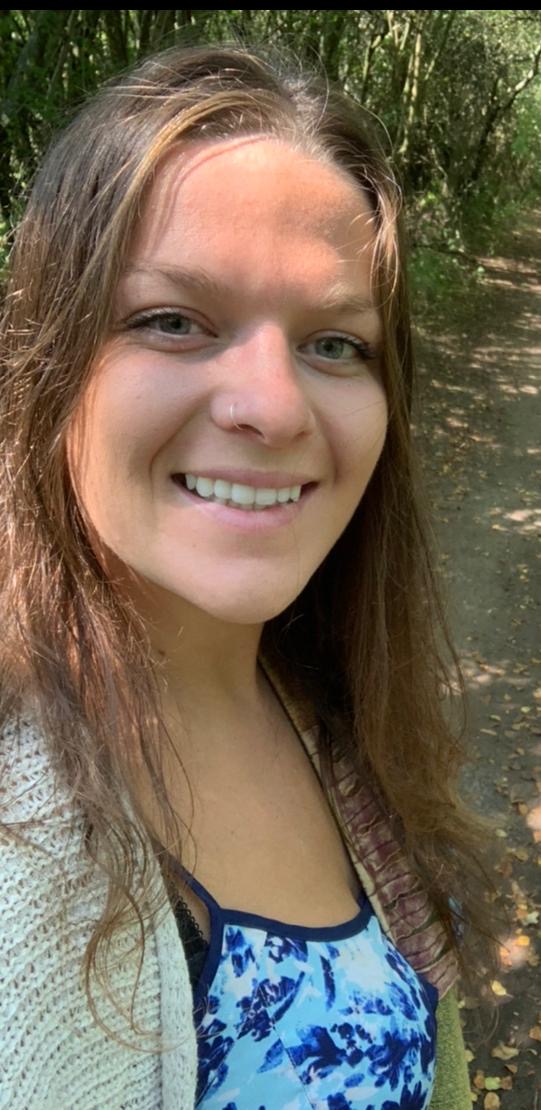 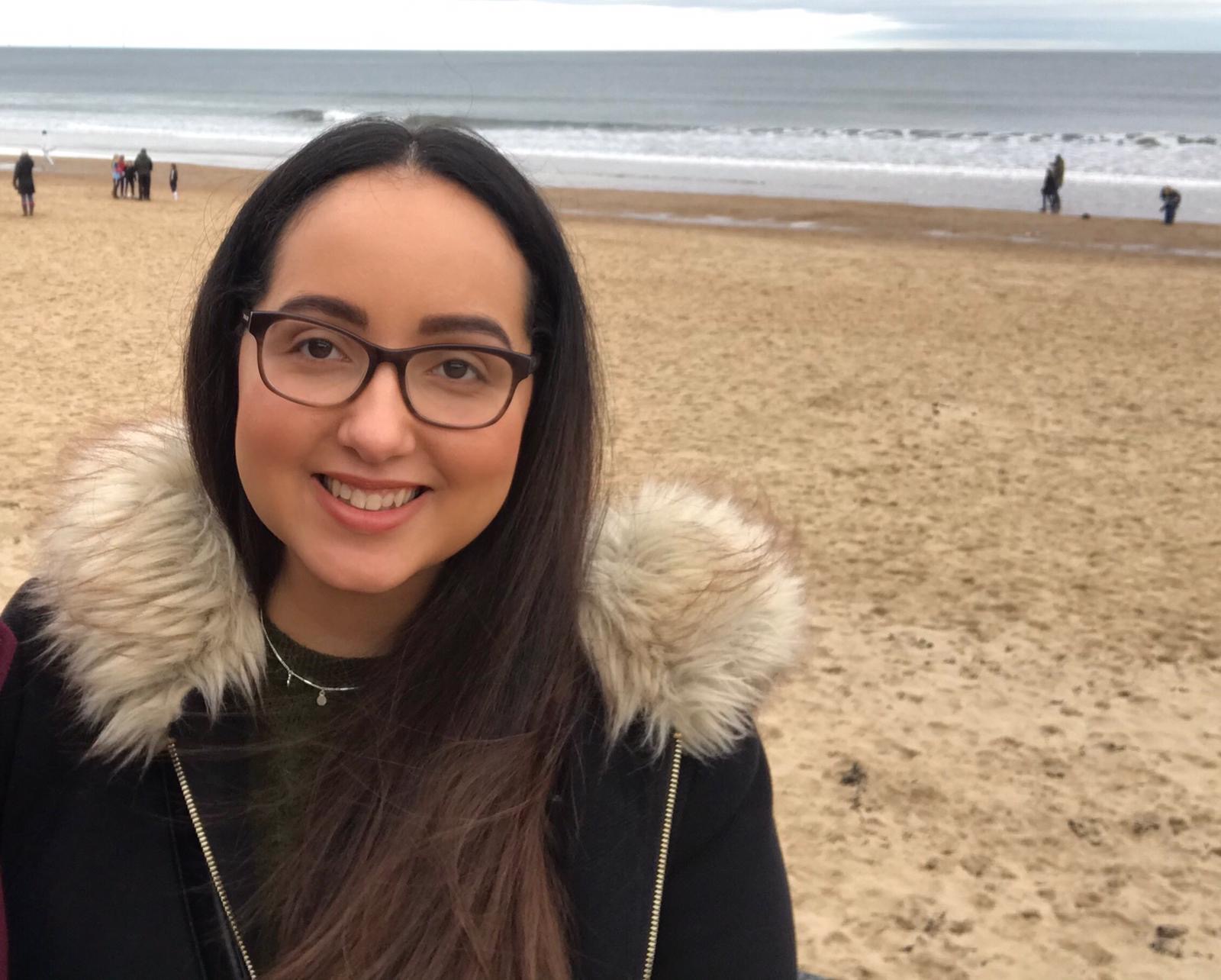 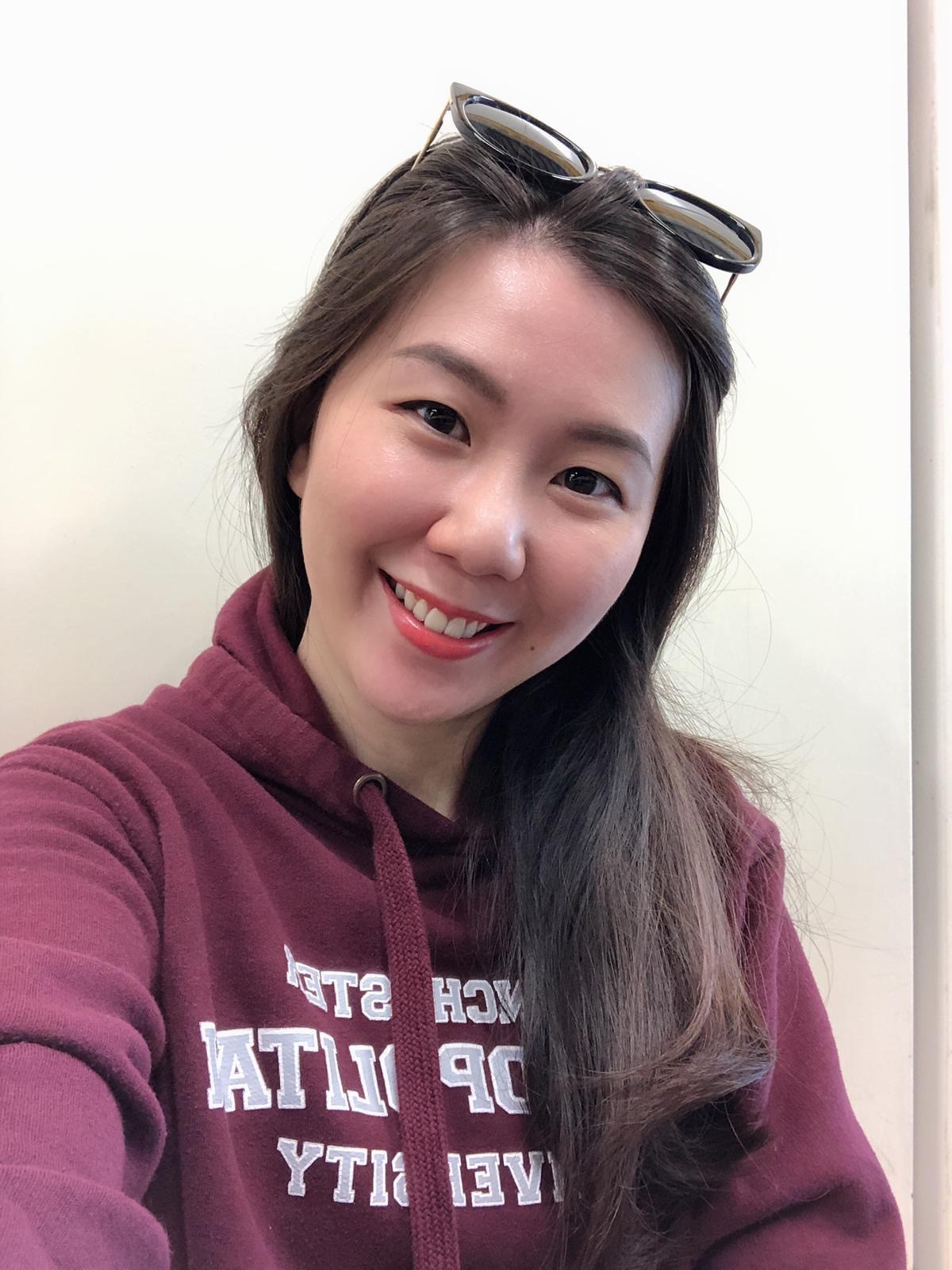 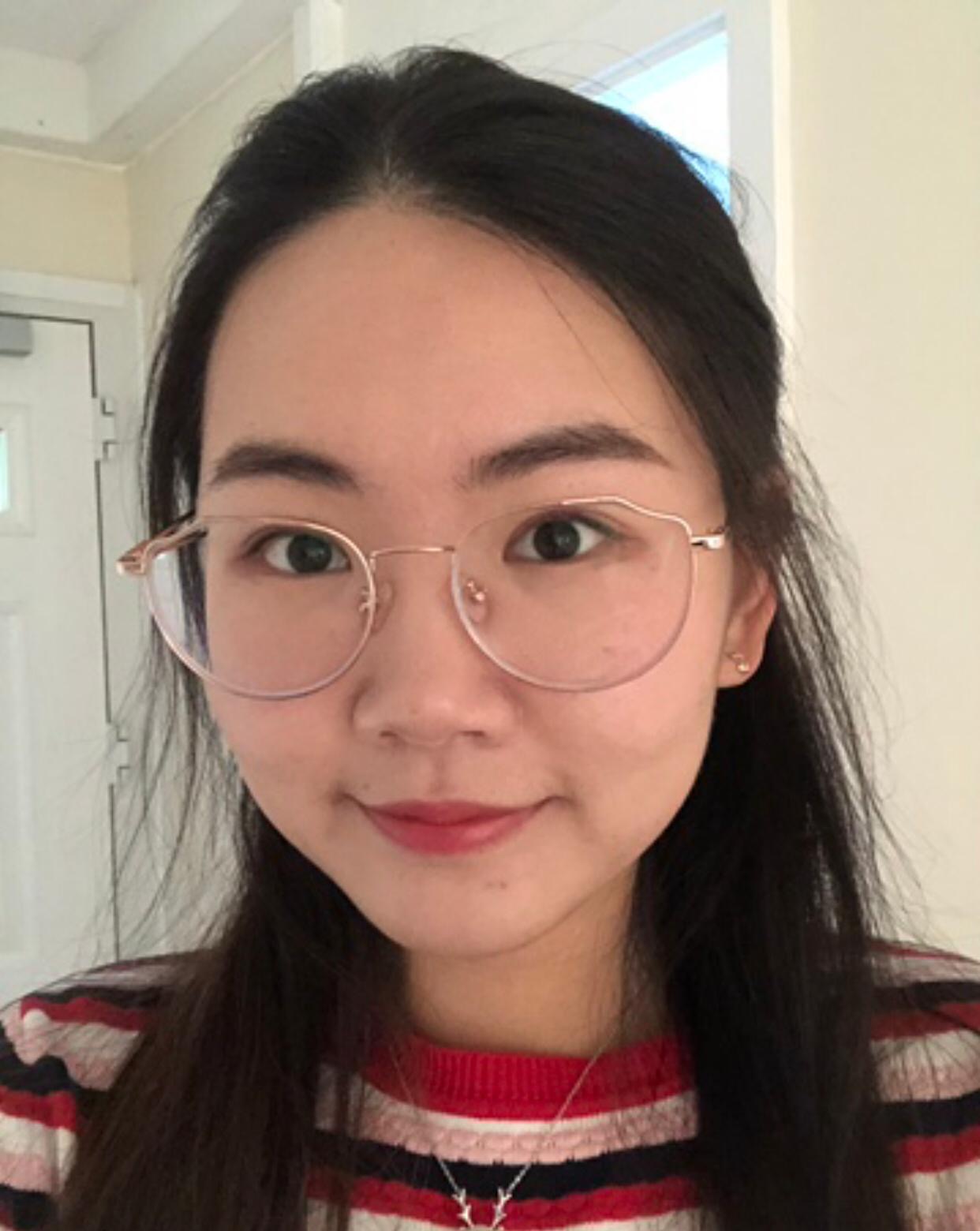 Tschüß!
Tchau!
Tot ziens!